Конус
Выполнила учитель 
математики Тюменцева И.В.
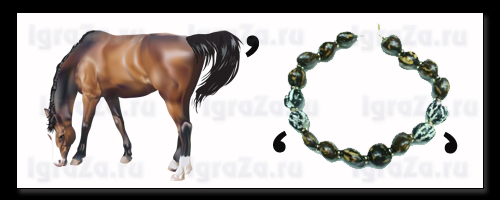 КОНУС
Конус – это объёмное геометрическое тело, в переводе с греческого  означает «сосновая шишка».
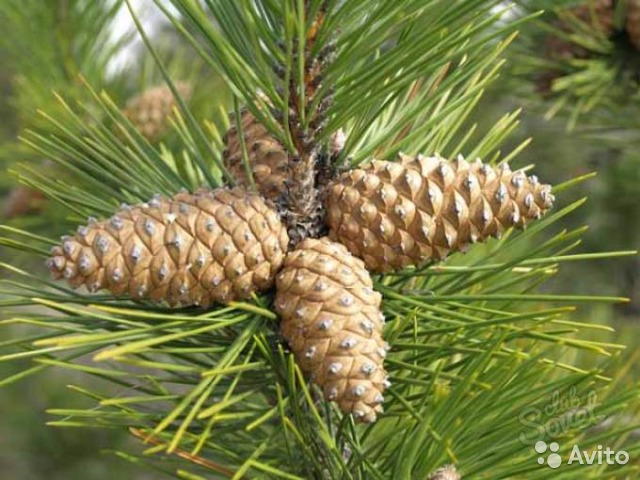 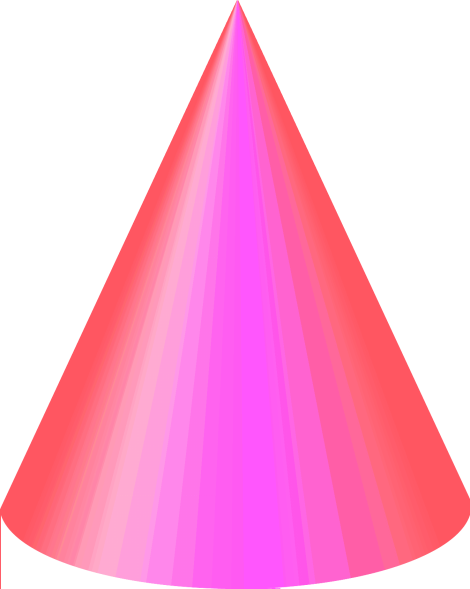 Вершина
Высота
Боковая поверхность
Основание
1.
1-Вершина
2- Боковая поверхность
2.
3.
3-Высота
4 -Основание
4.
Конус в архитектуре
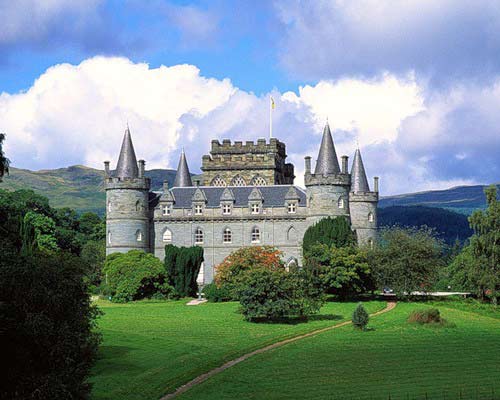 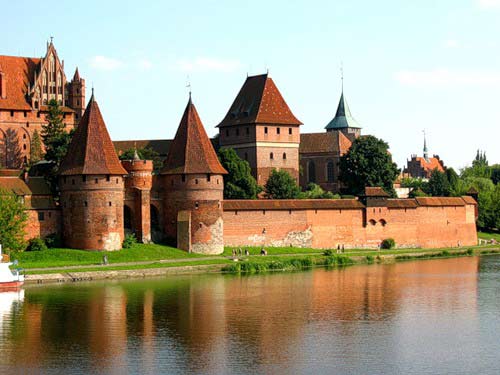 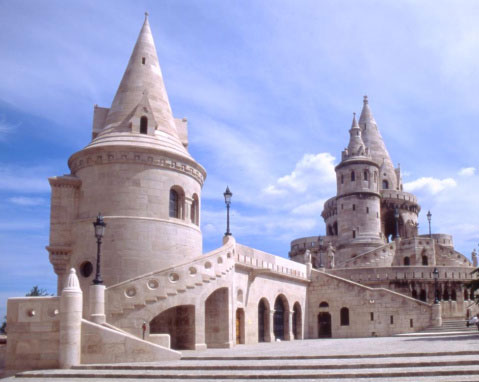 Конус в природе
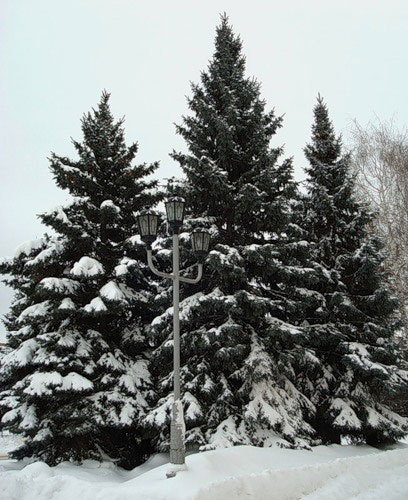 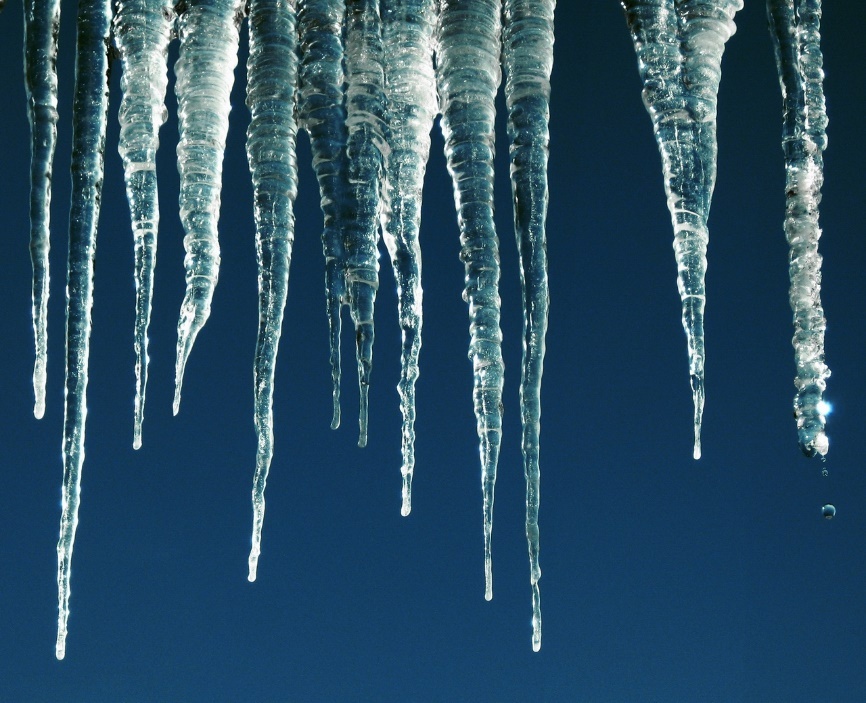 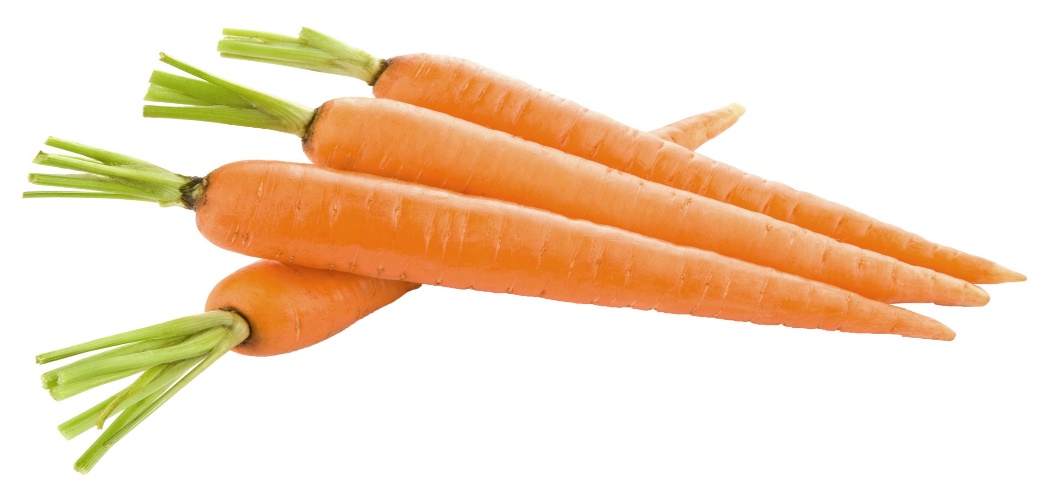 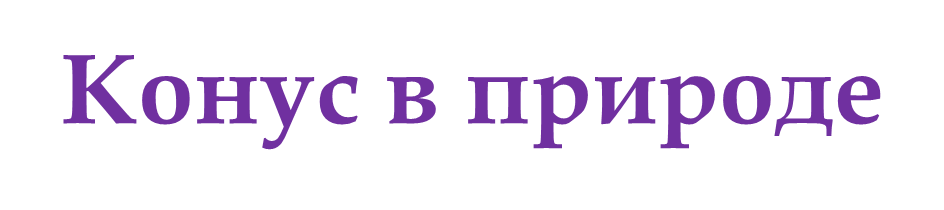 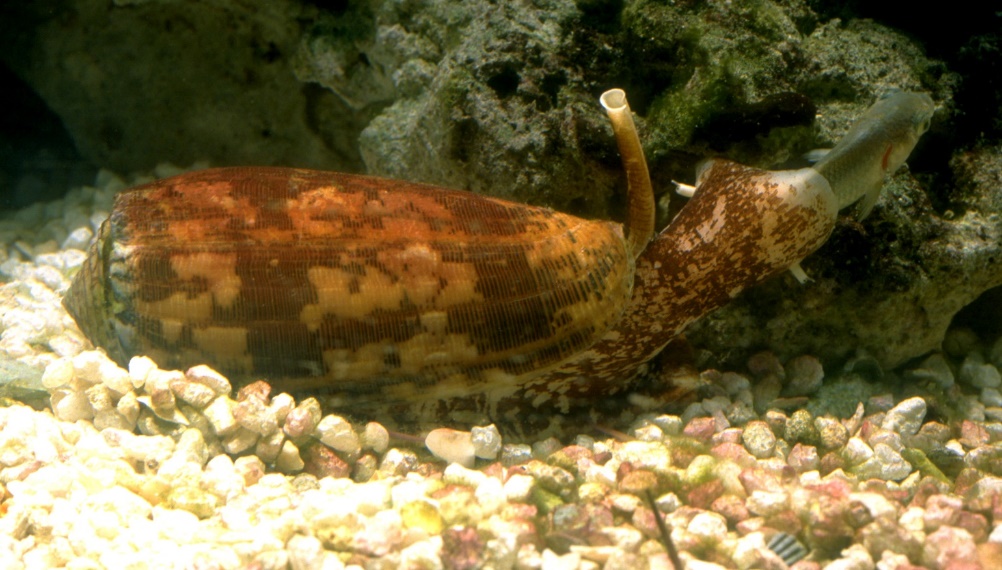 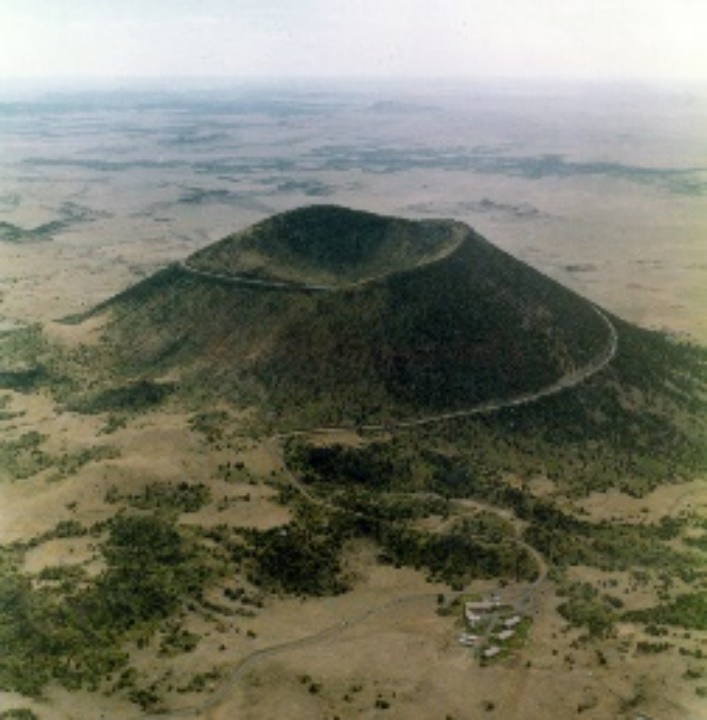 Конус в жизни человека
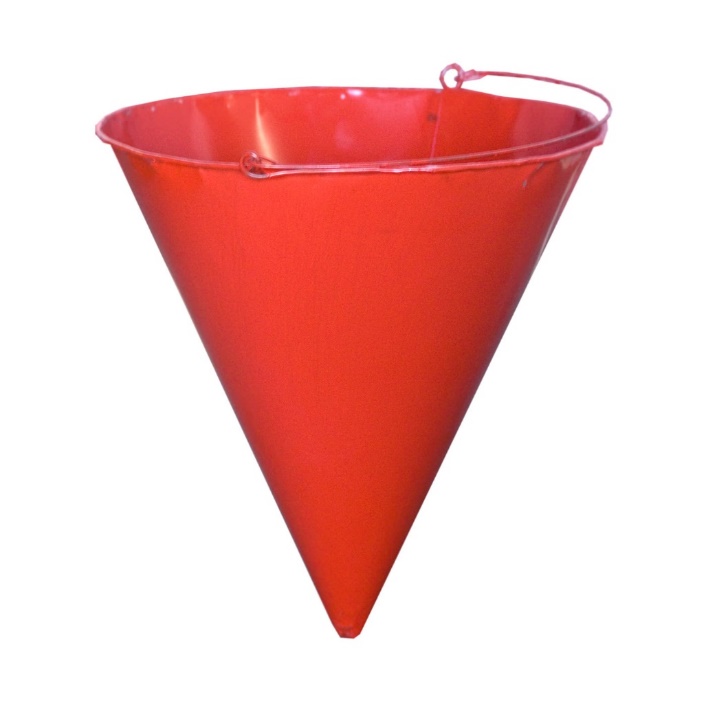 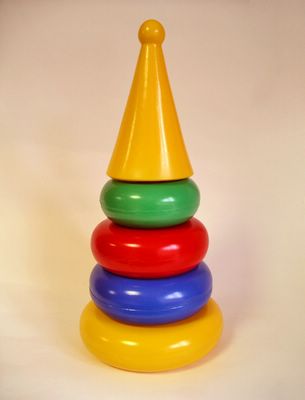 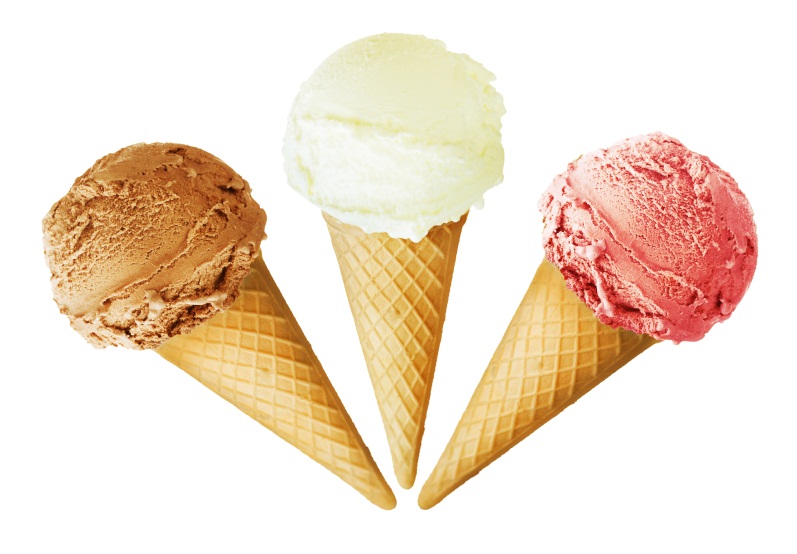 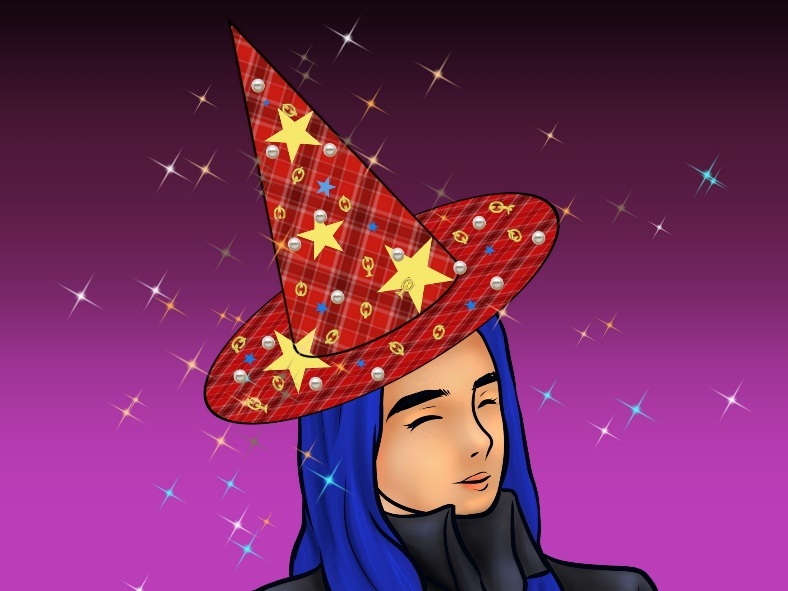 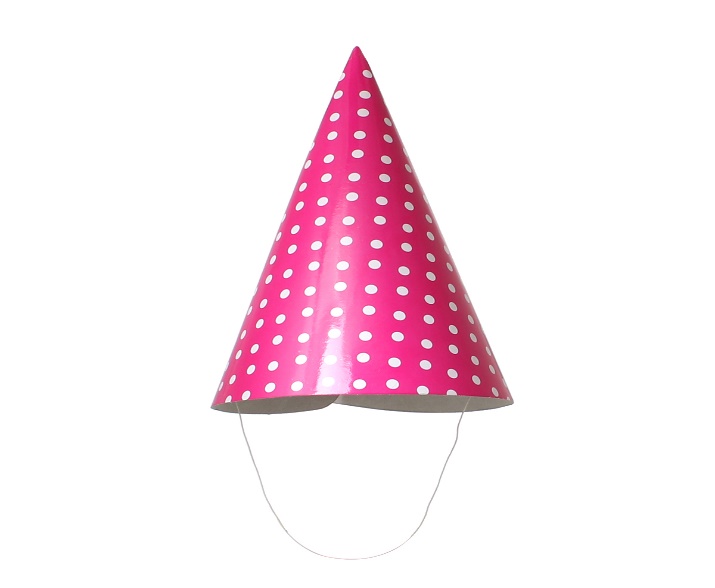 Конус в жизни человека
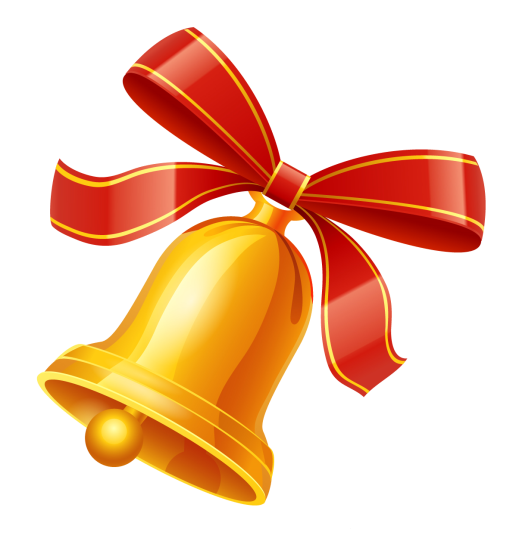 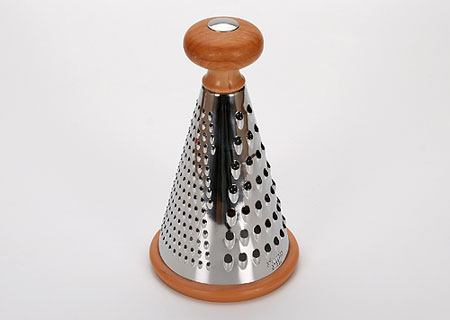 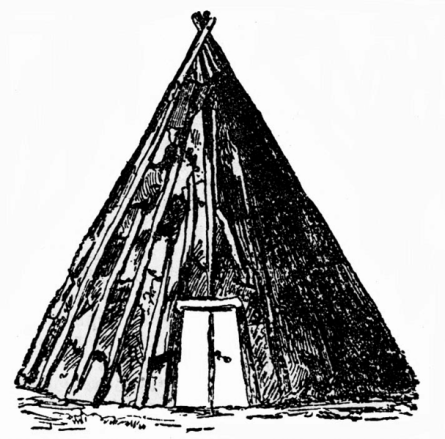 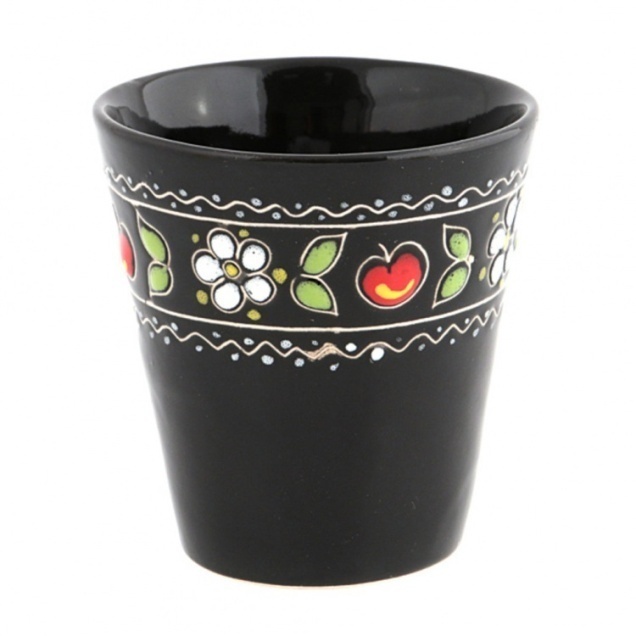 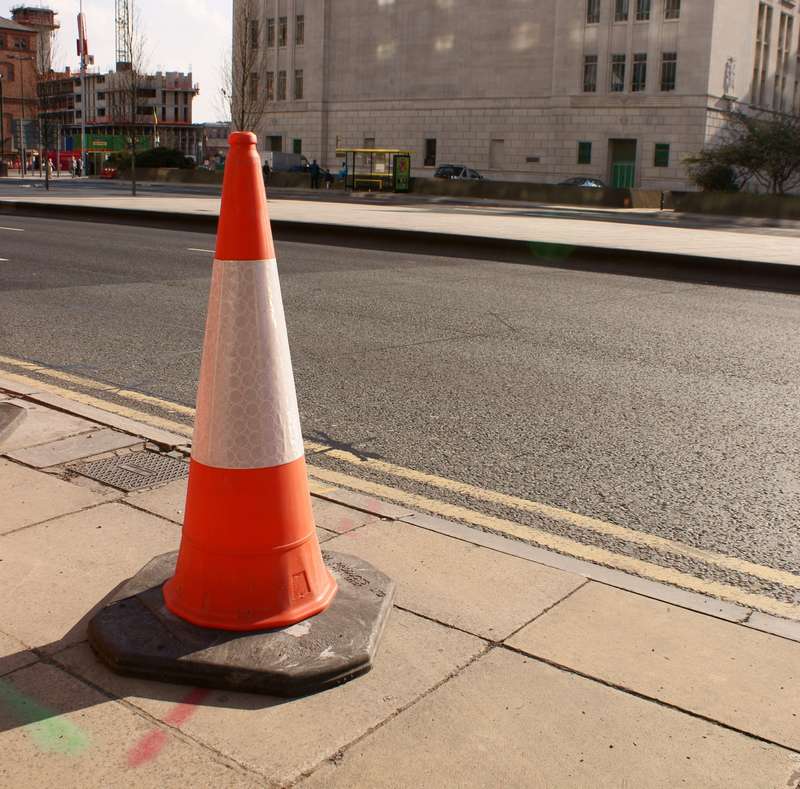 Сегодня на уроке
узнал
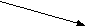 научился
Я
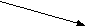 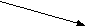 смог
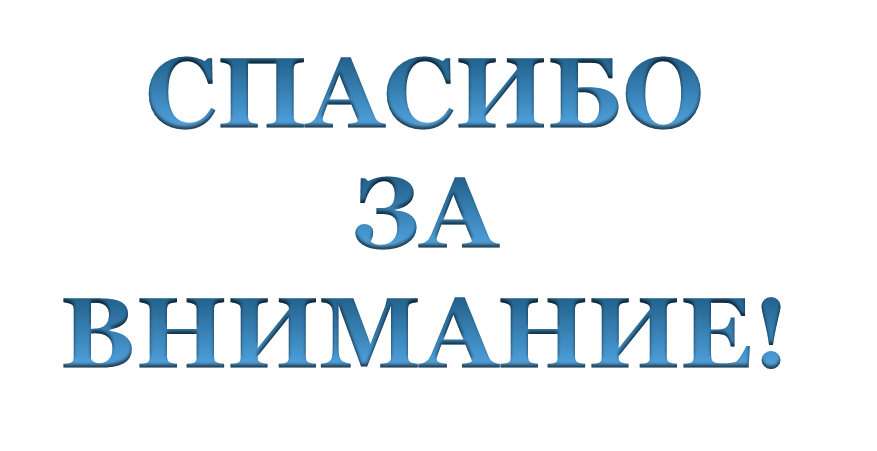